Neden Birim Stratejik Planları Yapıyoruz?
STRTEJİ GELİŞTİRME DAİRE BAŞKANLIĞI 
BARTIN-2023
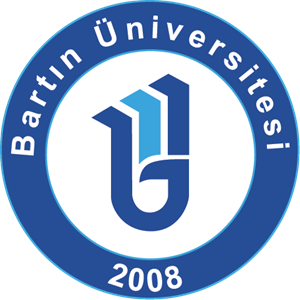 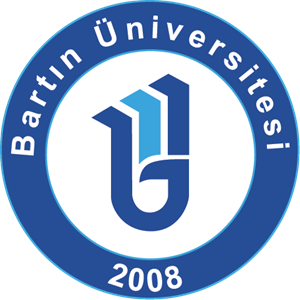 Neden Birim Stratejik Planları Yapıyoruz?	
Harcama Birimi düzeyinde Birim Stratejik planları düzenlememizin Kurumumuza aşağıda belirtilen iki ayrı pozitif katkısının olması nedeniyle yapılmaktadır. Birinci Husus Kurumun Sürdürülebilir Kalite Güvence Sisteminin geliştirilerek,  iç paydaşlar ve dış paydaşların kamuoyunu bilgilendirme hesap verebilirlik mekanizmasını etkin bir şekilde kurarak yapılacak dış değerlendirmelerde olgunluk düzeyinin 5 olarak belirlenmesi amacıyla bu kapsamda Üniversitemizin  2022 yılı YÖKAK Kurumsal İzleme Raporunda bu husus güçlü yön olarak belirtilmiştir.
Diğer bir husus ise 5018 sayılı mevzuatın  şeffaflık , kamuoyunu bilgilendirme ve hesap verebilirlik ilkesi gereği harcama biriminin kendisine tahsis edilen ödenek ile  vermiş olduğu veya vereceği hizmetlere ilişkin belirlemiş olduğu amaç ve hedefler ile bunlara bağlı göstergeleri  paydaşlarının da görüşlerini alarak 3 yıllık planlamalar ile  kamunun takdirine sunmak ve bu süreçlerin izleme ve değerlendirmelerini yapmasını sağlayan ileri düzey bir mekanizmadır.
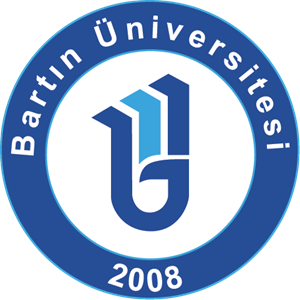 A- YÖKAK Kurum İç değerlendirme Raporu Hazırlama Kılavuzu ( sürüm 3.)
Liderlik ve Kalite Bölümü 
A.1.5 Kamuoyunu Bilgilendirme ve hesap verebilirlik başlığı  gereği Birim Stratejik Planları hazırlanarak  iyi uygulama örneği olarak harcama birimi bazında  iç paydaşlar ve dış paydaşların kamuoyunu bilgilendirme hesap verebilirlik mekanizmasını kurduğuna dair örnek somut kanıt niteliği taşımaktadır.
A.3.3 Finansal yönetim başlığı içinde aynı şekilde harcama birimi düzeyine indirgenmiş kaynakların planlaması ve izleme değerlendirmesinin de yapılması  iyi uygulama örneğine kanıt oluşturmaktadır.
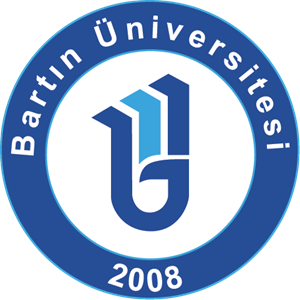 Bartın Üniversitesi 2022 yılı YÖKAK Kurumsal İzleme Raporu
Liderlik, Yönetim ve Kalite
Güçlü Yönler
Stratejik Planların birim ve bazı bölümler seviyesinde de yapılmış olması Bartın Üniversitesi’nin önceki Stratejik Planında olduğu gibi 2019-2023 dönemi Stratejik Planında da paydaş katkısı alınarak planın oluşturulduğu, birim bazında da hazırlanan stratejik planlar varlığı olsa da UY-GAR Merkezlerde ve Daire Başkanlıkları düzeyinde stratejik planlamanın yapılmadığı görülmektedir. Bazı birim stratejik planları web sayfasından incelendiğinde, hedef ve performans göstergelerinin tanımlanmadığı belirlenmiştir. Kurum düzeyinde bu yapının birimler düzeyinde hazırlanmış planlarla içselleştirilmeye çalışılması ve birim eylem planlarının hazırlanması çalışması güçlü yanın devamlılığını sağlamada önemli bulunmuştur. Saha incelemesinde eylem planlarına birimlerin çalışmasıyla paydaş farkındalığının da sağlandığı tespit edilmiştir
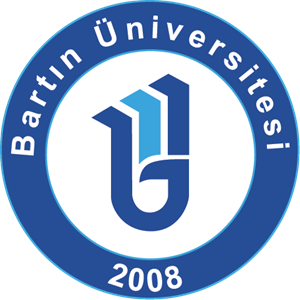 B-  5018 sayılı yasa gereği harcama biriminin Şeffaflık ve Hesap verebilirlik ilkesi gereği
5018 sayılı kanunun 41. Maddesi
Üst yöneticiler ve bütçeyle ödenek tahsis edilen harcama yetkililerince, hesap verme sorumluluğu çerçevesinde, her yıl faaliyet raporu hazırlanır. Üst yönetici, harcama yetkilileri tarafından hazırlanan birim faaliyet raporlarını esas alarak, idaresinin faaliyet sonuçlarını gösteren idare faaliyet raporunu düzenleyerek kamuoyuna açıklar.
Yukarıdaki madde hükmü gereğince harcama birimleri birim faaliyet raporu düzenleme zorunluluğu bulunmaktadır. 
22.04.2021 tarihli Stratejik Planlar ile Performans Programları ile Faaliyet Raporlarına İlişkin Usul ve Esaslar Hakkında Yönetmeliğin 26.  ve  27. Maddesi gereğince düzenlenen birim faaliyet raporlarda  Mali Bilgiler ve Performans bilgileri başlığı gereği Stratejik Amaç ve Hedeflere de yer verilmesi zorunluluğu gereğince  harcama birimi bazında hazırlanan birim faaliyet raporlarında da ilgili birimin  kendisine tahsis edilen ödenek ile paralel Stratejik Hedef  ve göstergelerinin ve bunların izleme ve değerlendirme raporlarının da olması gerekiyor. Bu çerçevede hazırlanan ve Harcama yetkilisi tarafından imzalanan iç kontrol güvence beyanı da bu paraleldedir.
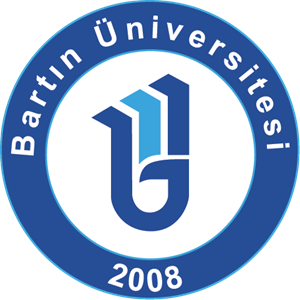 Her yıl hazırlanan; idare/birim hakkındaki genel bilgilerle birlikte, kullanılan kaynakları, bütçe hedef ve gerçekleşmeleri ile meydana gelen sapmaların nedenlerini, varlık ve yükümlülükleri ile yardım yapılan birlik, kurum ve kuruluşların faaliyetlerine ilişkin bilgileri de kapsayan malî bilgileri;  stratejik plan ve performans programı uyarınca yürütülen faaliyetleri ve performans bilgilerini içeren bir rapordur.
Harcama yetkilisi olarak görev ve yetkilerim çerçevesinde; Harcama birimimizce gerçekleştirilen iş ve işlemlerin idarenin amaç ve hedeflerine, iyi malî yönetim ilkelerine, kontrol düzenlemelerine ve mevzuata uygun bir şekilde gerçekleştirildiğini, birimimize bütçe ile tahsis edilmiş kaynakların planlanmış amaçlar doğrultusunda etkili, ekonomik ve verimli bir şekilde kullanıldığını, birimimizde iç kontrol sisteminin yeterli ve makul güvenceyi sağladığını bildiririm.
Bu güvence, harcama yetkilisi olarak sahip olduğum bilgi ve değerlendirmeler, yönetim bilgi sistemleri, iç kontrol sistemi değerlendirme raporları, izleme ve değerlendirme raporları ile denetim raporlarına dayanmaktadır.
Sonuç olarak ; Kalite Güvence Sistemi açısından büyük öneme sahip olmakla birlikte mali mevzuatlar açısında da hesap verebilirlilik mekanizmasının etkin bir aracı  olan  birim faaliyet raporunun içeriğinde  stratejik amaç ve hedefler ile bunların sonuçlarına yer verilmesi nedeniyle Birim Stratejik Planları hazırlanması büyük önem arz etmektedir.
Kadir ÇELİK
 Bartın Üniversitesi
Strateji Geliştirme Daire Başkanı









08.03.2023 / BARTIN